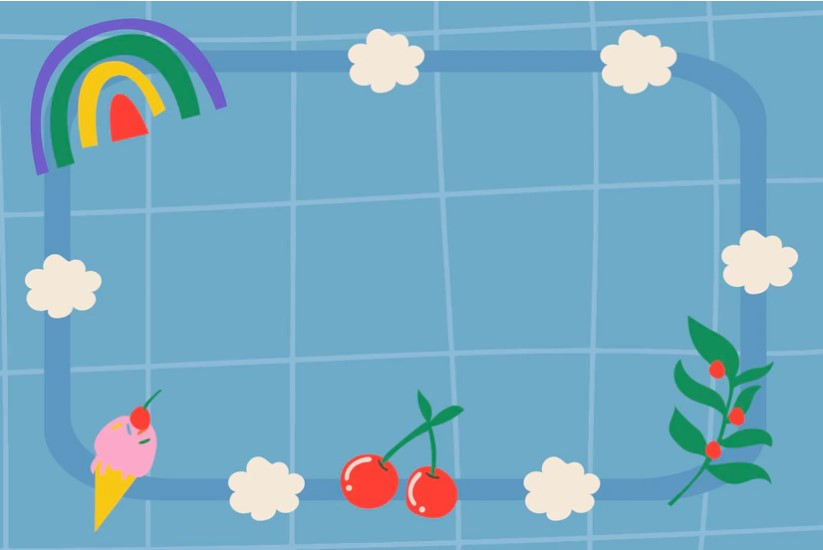 Tröôøng maàm non Hoa Sen
Thô : Röûa Tay
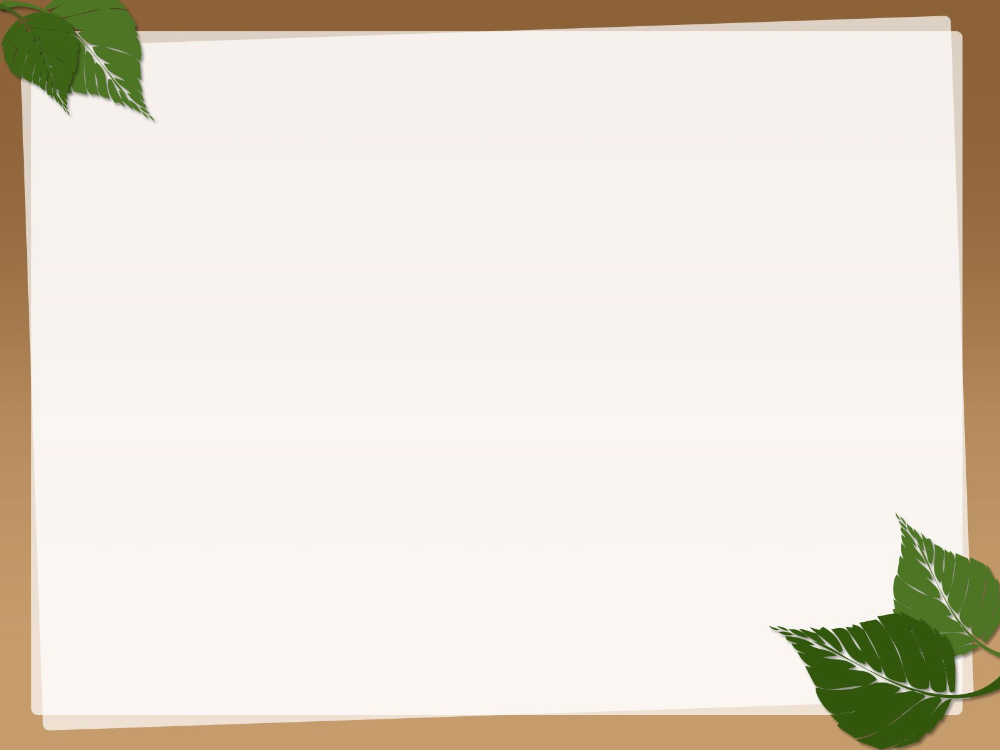 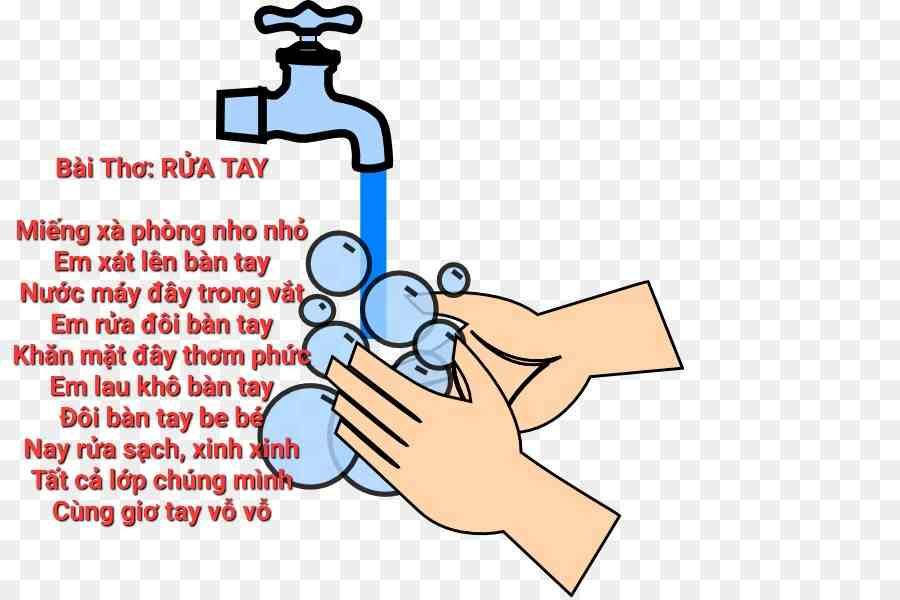 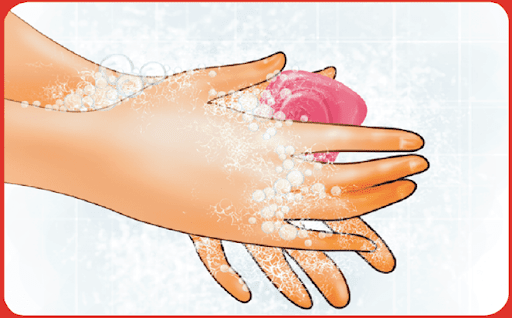 Mieáng xaø phoøng nho nhoû
Em xaùt leân baøn tay
Nöôùc maùy ñaây trong vaét
Em röûa ñoâi baøn tay
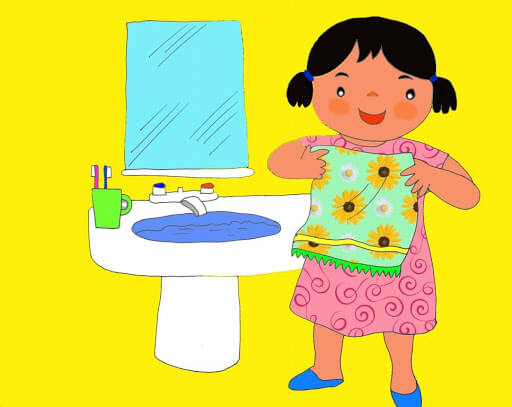 Khaên maët ñaây thôm phöùc
Em lau khoâ baøn tay
Ñoâi baøn tay be beù
Nay röûa saïch xinh xinh
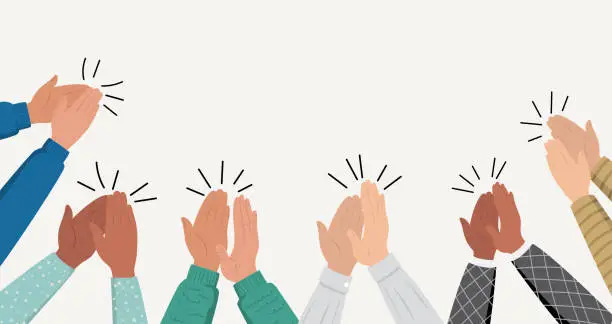 Taát caû lôùp chuùng mình
Cuøng ñöa tay voã voã